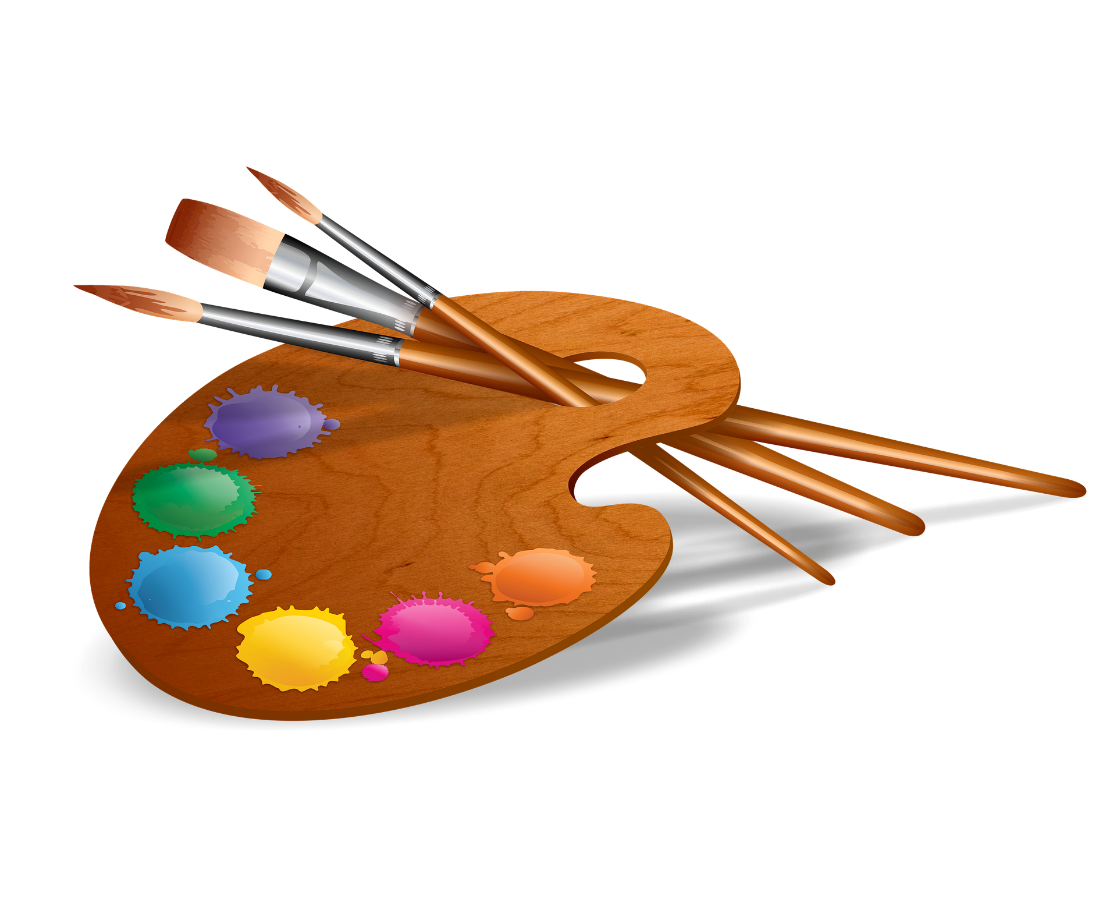 A Pallette of Actionable Knowledge (Pack-model)
Aan welke kennis heeft de professional behoefte?
Welke vormen van expliciete kennis voor de professional zijn er en hoe verhouden ze zich tot elkaar?
Hoe kom je van een artefact tot expliciete kennis?
Welke expliciete kennis is in welke situatie zinvol?

Daan Andriessen
Lector Methodologie van Praktijkgericht Onderzoek
10 april 2019
1. Professionals hebben behoefte ‘actionable knowledge’
Actionable knowledge = kennis die het handelen kan informeren
Vijf soorten actionable knowledge kennis:
Conceptual knowledge 
Problem-solving knowledge 
Sociale knowledge 
Material knowledge
Somatic knowledge
Expliciete vs tacit knowledge
© 2019 Daan Andriessen Hogeschool Utrecht: daan.Andriessen@hu.nl
2. Een palette aan expliciete kennis voor de professionalPallette of actionable knowledge (PACK-model)
Abstract
Beschrijving van deugden
Verklarende theorieën
Principes
Modellen
Ontwerp-principes
Waarden
Uitgangs-punten
Vragen
Criteria
Vuistregels
Heuristieken
Principe-oplossingen
Oplossings-richtingen
Hand-reikingen
Tools
Methoden
Aanpak in hoofdlijnen
Werk-vormen
Randvoor-waarden
Richtlijnen
Beschreven interventies
Protocollen
Concreet
Werkelijkheid
Gesloten
Open
© 2019 Daan Andriessen Hogeschool Utrecht: daan.Andriessen@hu.nl
Geinspireerd op Löwgren (2013)
3. Annotatie als instrument voor het oversteken van de grens tussen artefact en kennis
Abstract
Beschrijving van deugden
Verklarende theorieën
Principes
Modellen
Ontwerp-principes
Waarden
Uitgangs-punten
Vragen
Criteria
Vuistregels
Heuristieken
Principe-oplossingen
Oplossings-richtingen
Hand-reikingen
Tools
Methoden
Aanpak in hoofdlijnen
Werk-vormen
Randvoor-waarden
Richtlijnen
Beschreven interventies
Geannoteerd
kunstwerk
Geannoteerde verzameling
Geannoteerde mobiele telefoon
Geannoteerde ervaring
Geannoteerd prototype
Protocollen
Concreet
Werkelijkheid
Gesloten
Open
Mobiele telefoon
Prototype
Verzameling
Kunstwerk
Ervaring
© 2019 Daan Andriessen Hogeschool Utrecht: daan.Andriessen@hu.nl
Geinspireerd op Löwgren (2013)
3. Vormen van annotatie door het toevoegen van:
Generieke vraag 
Probleemgebied / vraagstuk 
Verlangen / kans
Motivatie
Gehanteerde principes of uitgangspunten
Gehanteerde wijze van kijken
Bedoeling
Categorieën / kenmerken / overeenkomsten / kwaliteiten
Hogere categorie (“dit is een voorbeeld van…”)
Functionaliteit (wat het zou kunnen)
Toepassingsgebied
Doelgroep
Werkzame ingrediënten / verklarende mechanismen
Etc.
© 2019 Daan Andriessen Hogeschool Utrecht: daan.Andriessen@hu.nl
3. Fenomenologisch schrijven als manier om tot expliciete kennis te komen
Abstract
Actionable 
knowledge
(kennis 
die handelen 
kan informeren)
Beschrijving van deugden
Verklarende theorieën
Principes
Modellen
Ontwerp-principes
Waarden
Uitgangs-punten
Vragen
Criteria
Vuistregels
Heuristieken
Principe-oplossingen
Oplossings-richtingen
Hand-reikingen
Tools
Methoden
Aanpak in hoofdlijnen
Werk-vormen
Randvoor-waarden
Richtlijnen
Beschreven interventies
Geannoteerd
kunstwerk
Geannoteerde verzameling
Geannoteerde mobiele telefoon
Geannoteerde ervaring
Geannoteerd prototype
Protocollen
Concreet
Werkelijkheid
Gesloten
Open
Fenomenologisch schrijven
Ervaring
https://www.musework.nl/en/page/6733/fenomenologisch-schrijven-als-onderzoeksinstrument
© 2019 Daan Andriessen Hogeschool Utrecht: daan.Andriessen@hu.nl
4. Verschillende situaties vragen om verschillende handelingskennis
Abstract
Passend bij 
simpele 
vraagstukken
Passend bij 
gecompliceerde 
vraagstukken
Passend bij 
complexe
vraagstukken
Beschrijving van deugden
Verklarende theorieën
Principes
Modellen
Ontwerp-principes
Waarden
Uitgangs-punten
Vragen
Criteria
Vuistregels
Heuristieken
Principe-oplossingen
Oplossings-richtingen
Hand-reikingen
Tools
Methoden
Aanpak in hoofdlijnen
Werk-vormen
Randvoor-waarden
Richtlijnen
Beschreven interventies
Geannoteerd
kunstwerk
Geannoteerde verzameling
Mobiele telefoon 
+ vraag
Geannoteerd prototype
Protocollen
Concreet
Werkelijkheid
Gesloten
Open
Mobiele telefoon
Prototype
Verzameling
Kunstwerk
Ervaring
© 2019 Daan Andriessen Hogeschool Utrecht: daan.Andriessen@hu.nl
Geinspireerd op Löwgren (2013)
Hartelijk dank voor uw aandacht!
Daan.andriessen@hu.nl
© 2019 Daan Andriessen Hogeschool Utrecht: daan.Andriessen@hu.nl